Neutron Facilities around the world
Yuen Yiu
Physics 672, Solid State Physics II
Instructor: Pr. Elbio Dagotto
Fission
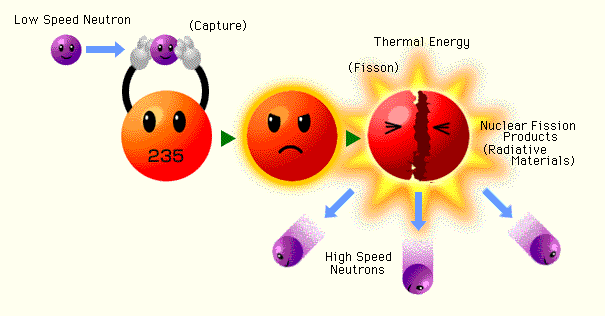 Facts:  The cost to build a nuclear power plant varies from $3-5 billion each, and usually can power a city about the size of Knoxville (200,000 homes)
Good:
Cheaper to build (not anymore?) and to maintain (HFIR’s budget is around $60M/yr)
Continuous neutrons!
Bad:
High heat (~200MeV/neutron), good for power production, not for neutron production
Fuel cost fluctuations (Uranium $20/lb in 2005 to $110/lb in 2007!)
Fuel cycles resulting downtime
Limitations: Uranium usage, highly enriched vs moderately enriched, number of beam tubes (future modifications), etc.
Spallation
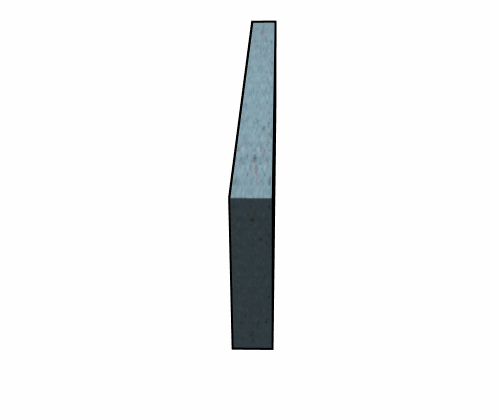 Good:
Low heat (~25MeV/neutron), low restriction on neutron production
Pulsed neutrons!
No fuel cycle!
Bad:
Expensive to build ($1.4 billion for SNS) AND to maintain ($200M/yr for SNS), but might be offset if divided by number of operating instruments (?)
Need more land (?)
SNS @ ORNL
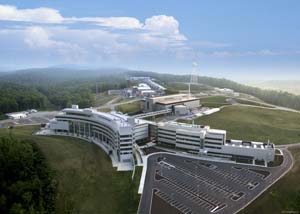 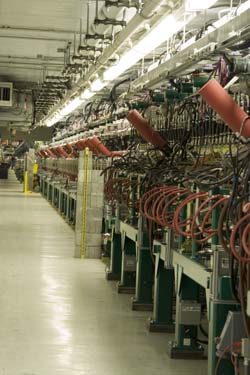  Linear Accelerator at SNS
Spallation Neutron Source @ Oak Ridge National Laboratory
Costs: $1.4 billion
Running since: 2006  (Construction started in 1999, new target building commissioned?)
Number of available instruments: 12
Number of instruments currently under construction: 7
Closest major city: Knoxville, TN (25 mi)
HFIR @ ORNL
A schematic for the Neutron Powder Spectrometer (HB-2A) at HFIR
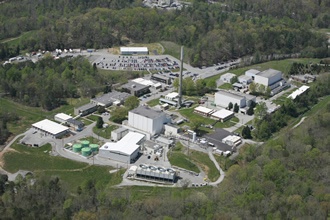 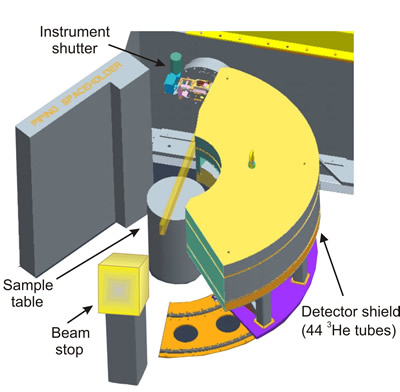 High Flux Isotope Reactor @ Oak Ridge National Laboratory
Running since: 1966  (Construction started in 1961)
Number of available instruments: 8
Number of instruments currently under construction: 3
Closest major city: Knoxville, TN (25 mi)
LANSCE @ LANL
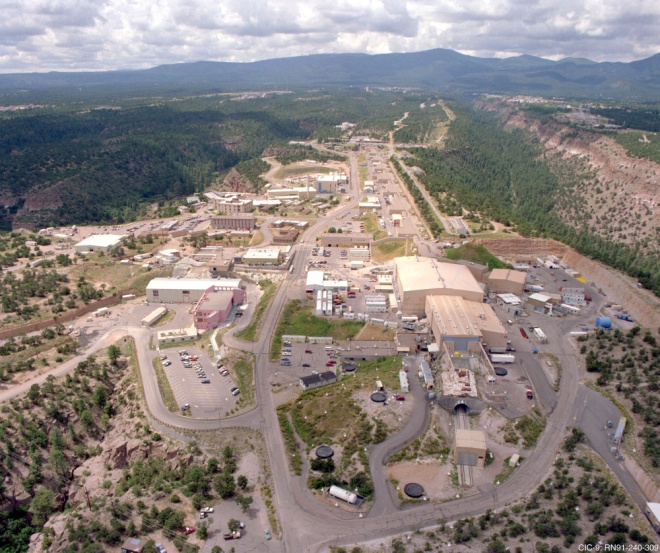 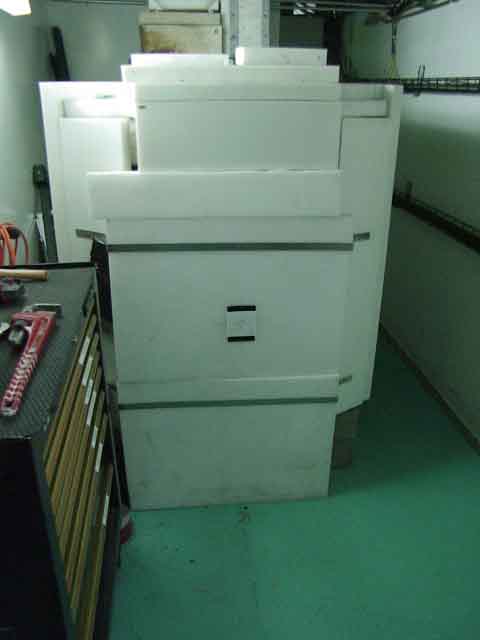 Beam stopper for the Surface Profile Analysis Reflectometer (SPEAR) at the Lujan Center
Los Alamos Neutron Science Center @ Los Alamos National Laboratory
Running since: 1972 
Number of available instruments: 13 (Lujan Neutron Scattering Center)
Closest urban area: Albuquerque, NM (97 mi)
NCNR @ NIST
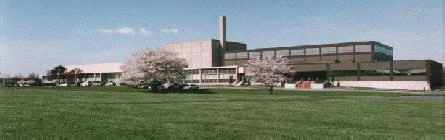 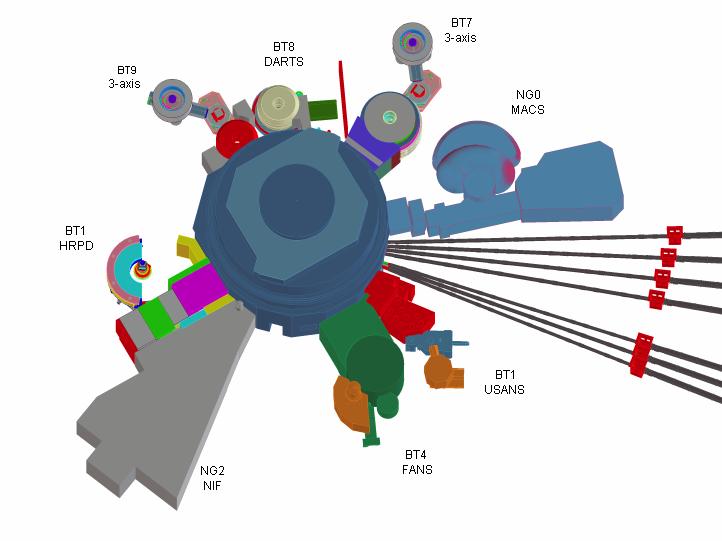 NIST Center for Neutron Research @ National Institute of Standards and Technology
Running since: 1970’s 
Number of available instruments: 22
Number of instruments currently under construction: MACS- Multi-Angle Crystal Spectrometer
Closest urban area: Washington D.C. (26 mi)
A schematic for the thermal neutron instrumentations in the confinement building at NCNR.  Also visible on the right side of the diagram are neutron guides for the cold neutron instruments
OPAL for ANSTO
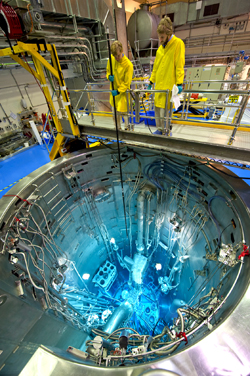 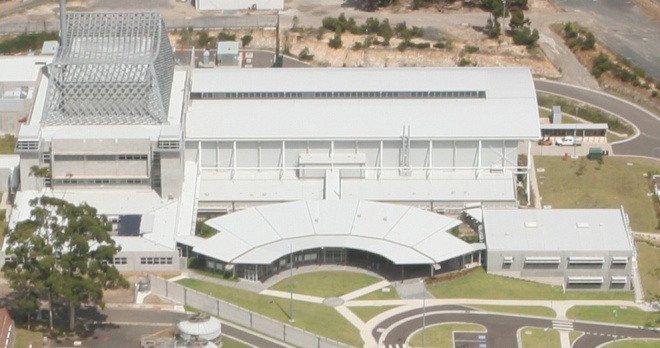 Open Pool Australian Lightwater reactor (OPAL) of Australian Nuclear Science and Technology Organization

Running since: 2007
Number of available instruments: 6
Number of instruments currently under construction: 7
Closest urban area: Sydney (25 mi)
OPAL open pool reactor showing Cherenkov radiation in action
NRC-CNBC @ CRL
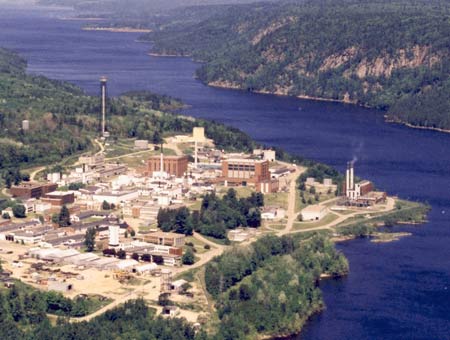 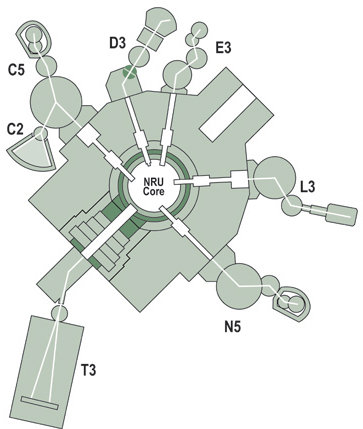  Diagram of neutron instruments at CNBC
National Research Council Canadian Neutron Beam Center (NRC-CNBC) @ Chalk River Laboratories
Running since: 1957
Number of available instruments: 7
Closest urban area: Ottawa (115 mi)
ISIS @ RAL
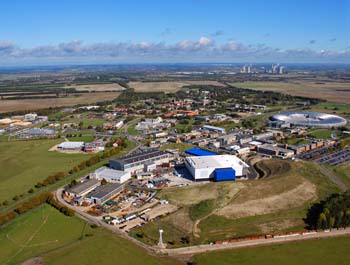 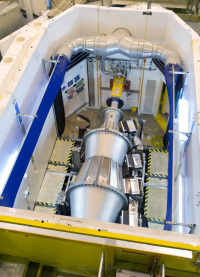 Nimrod is a near and intermediate range order diffractometer designed to provide continuous access to length scales ranging from the interatomic (<1 Å) through to the mesoscopic (>300 Å).
ISIS Spallation Source @ Rutherford-Appleton Laboratory
Running since: 1985
Number of available instruments: 36
Closest urban area: Oxford (13 mi), London (50 mi)
ILL
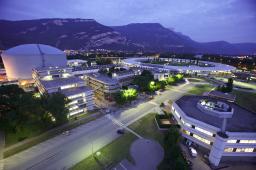 Institut Laue–Langevin (ILL)
Running since: 1967
Neutron source: Nuclear Fission
Number of available instruments: 46
Closest urban area: Grenoble (in city, 3 mi from city center)
FRM II @ Tech. Univ. of Garching
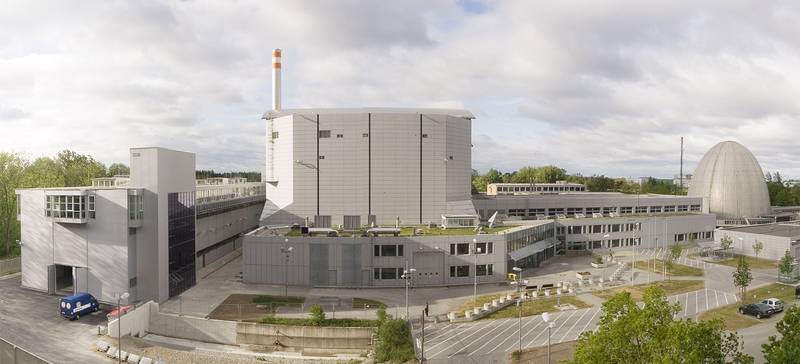 Forschungsreaktor München II (FRM II) @ Technical University of Garching 
Running since: 2005
Closest urban area: Munich (12mi)
SINQ @ PSI
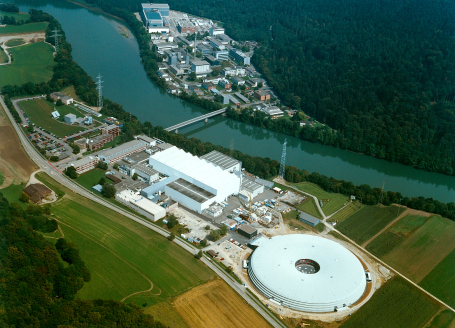 Swiss Spallation Neutron Source (SINQ) @ Paul Scherrer Institute
Running since: 1996
Number of available instruments: 19
Number of instruments currently under construction: 3
Closest urban area: Zurich (22 mi)
ESSS
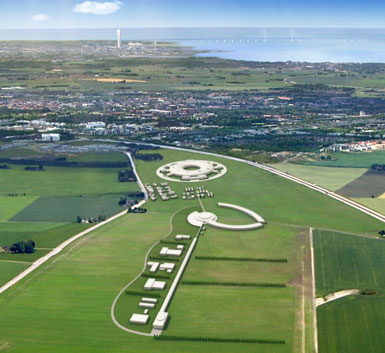 European Spallation Source Scandanavia (ESSS) (project)
Will cost: 1.5 billion Euros
Running since: 2020 (projected)
Neutron source: Spallation 
Closest urban area: Copenhagen, Denmark (40 mi)
Other neutron facilities
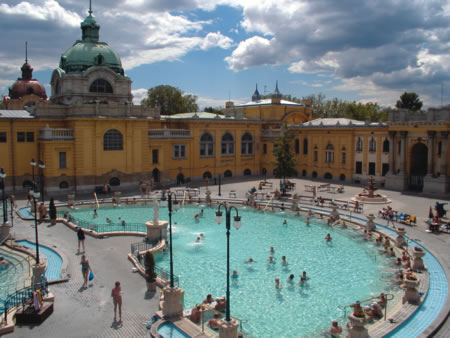 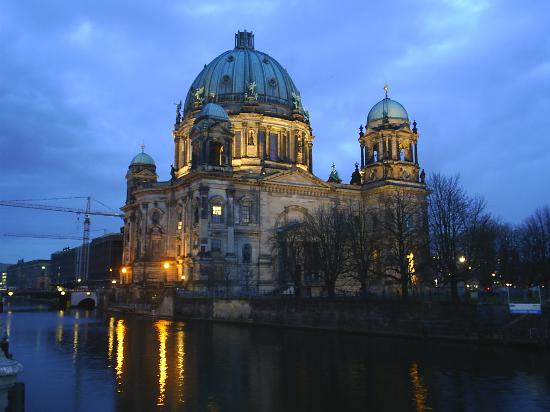 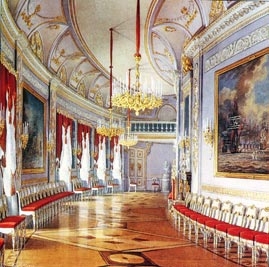 Americas
University of Missouri Research Reactor Center 
Indiana University Cyclotron Facility 
Europe
Leon Brillouin Laboratory, Saclay, France 
Berlin Neutron Scattering Center, Germany 
GKSS Geesthacht, Germany 
Juelich Center for Neutron Science, Germany 
Budapest Neutron Centre, Hungary 
RID, Delft, The Netherlands 

Frank Laboratory of Neutron Physics, Dubna, Russia 
St. Petersburg Neutron Physics Institute, Gatchina, Russia 
Asia
ISSP Neutron Scattering Laboratory, Tokai, Japan 
JAEA Research Reactors, Tokai, Japan 
KENS Neutron Scattering Facility, , Japan 
Hi-Flux Advanced Neutron Application Reactor, Korea
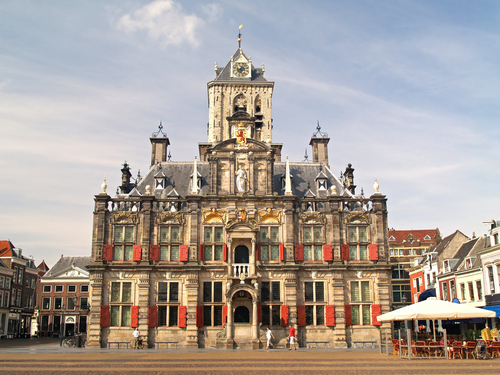 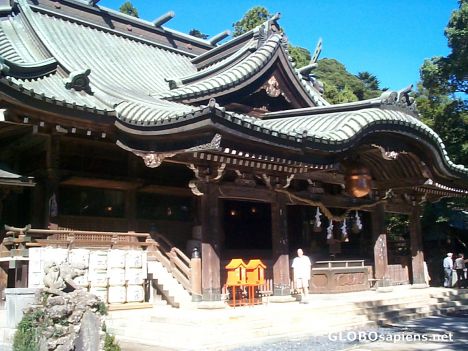 For science!
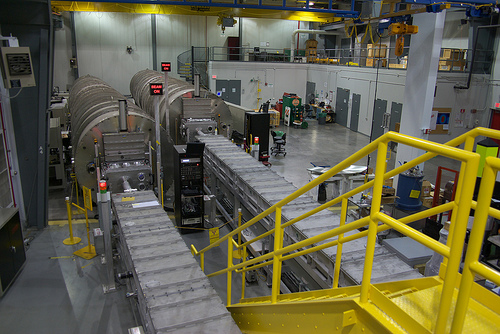 References
http://neutrons.ornl.gov/facilities/SNS/
http://neutrons.ornl.gov/facilities/HFIR/
http://lansce.lanl.gov/
http://www.ncnr.nist.gov/
http://www.ansto.gov.au/research/bragg_institute
http://www.nrc-cnrc.gc.ca/eng/ibp/cnbc.html
http://www.isis.stfc.ac.uk/index.html
http://www.ill.eu/
http://www.frm2.tum.de/en/index.html
http://sinq.web.psi.ch/
http://ess-scandinavia.eu/